Science Overview – S2I
N. Schwadron
Motivation: Terrestrial Effects of Extreme Events
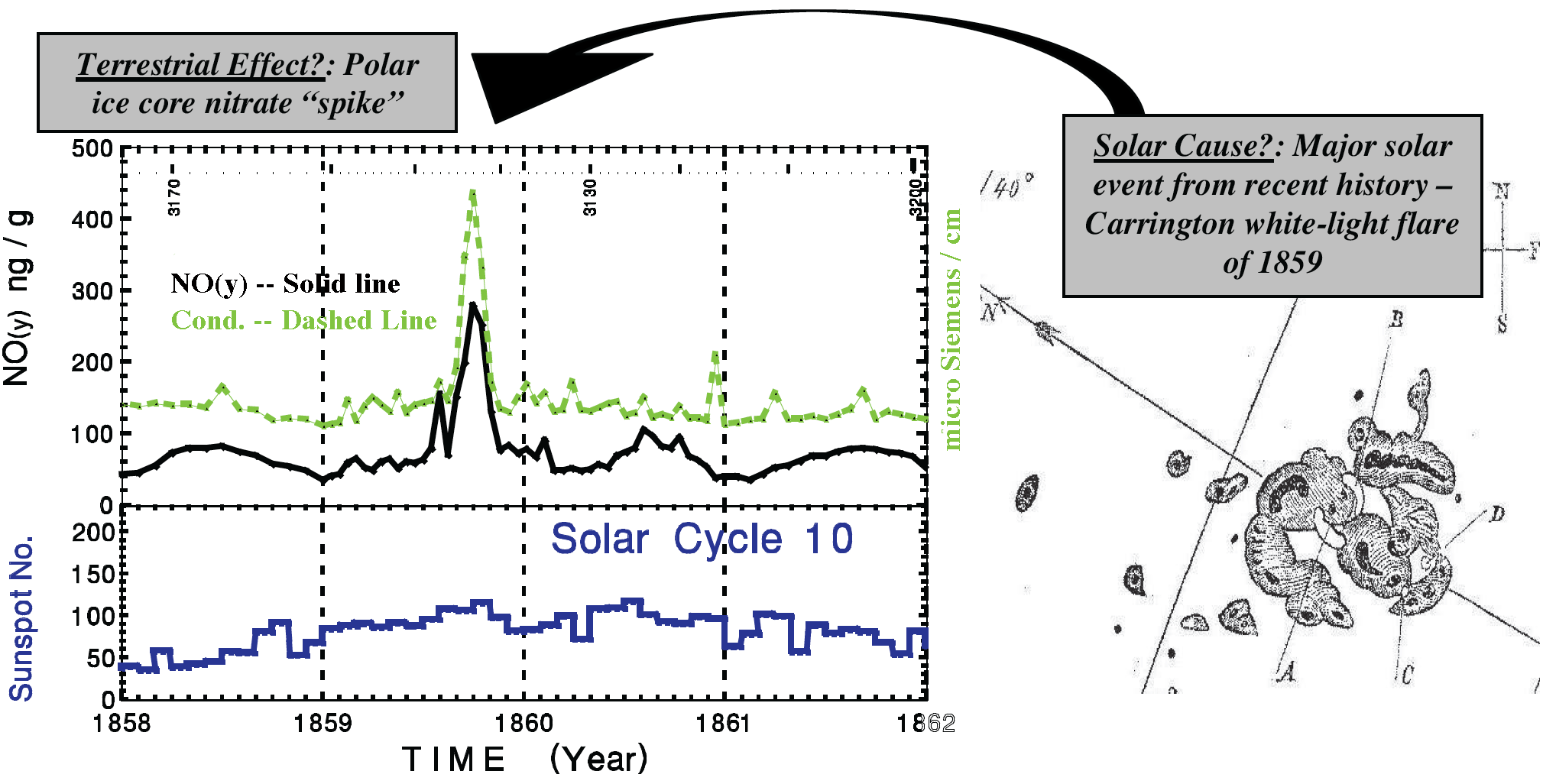 Ice Core Record – GLE Effects
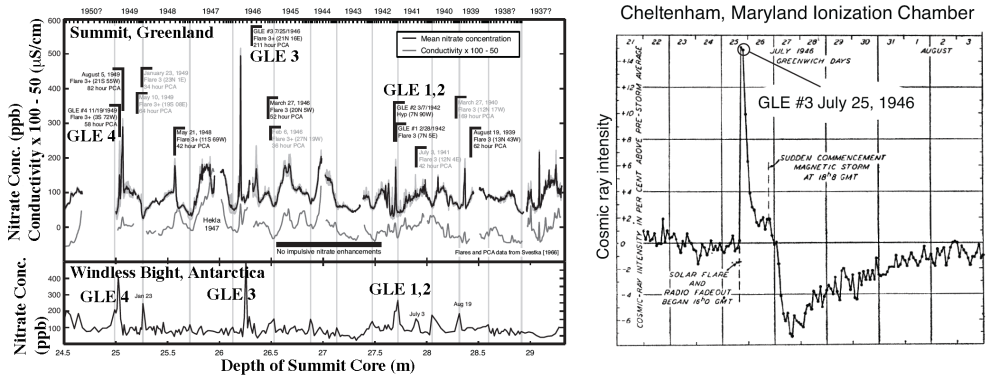 Revisiting the Ice-Core Record
Is the timing accurate?
Do similar features exist at other stations
What are the coincident effects needed to create these enhancements??
How does the Sun creates Extreme Events?
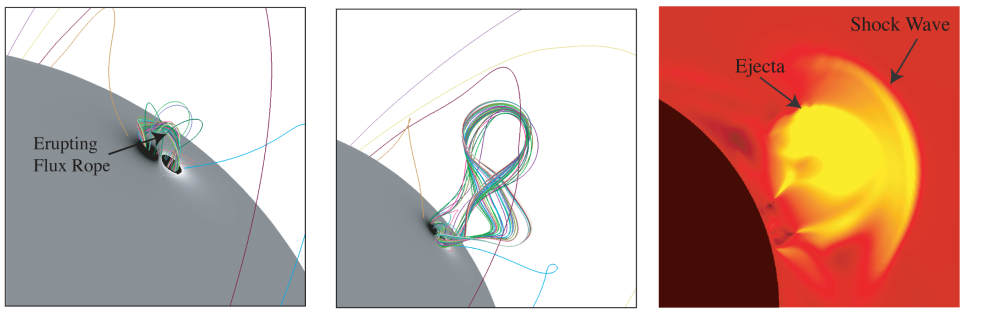 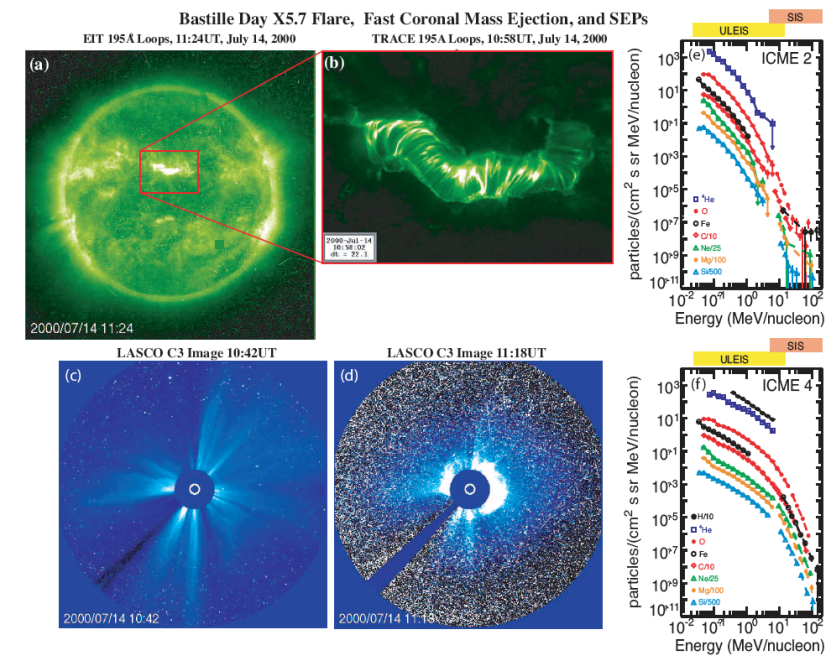 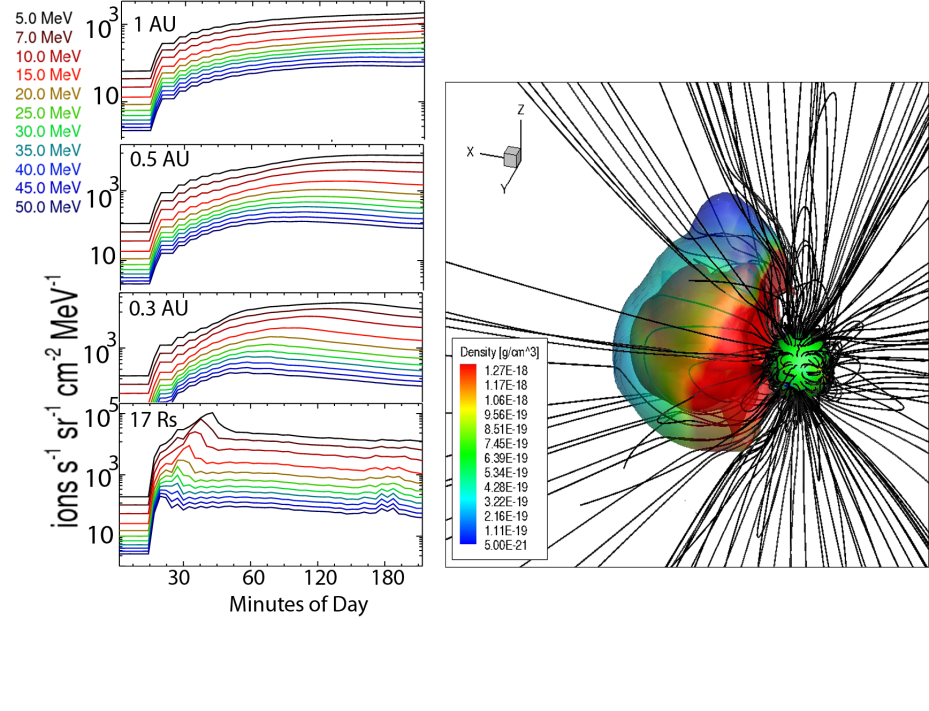 How do polar regions respond to Extreme Events
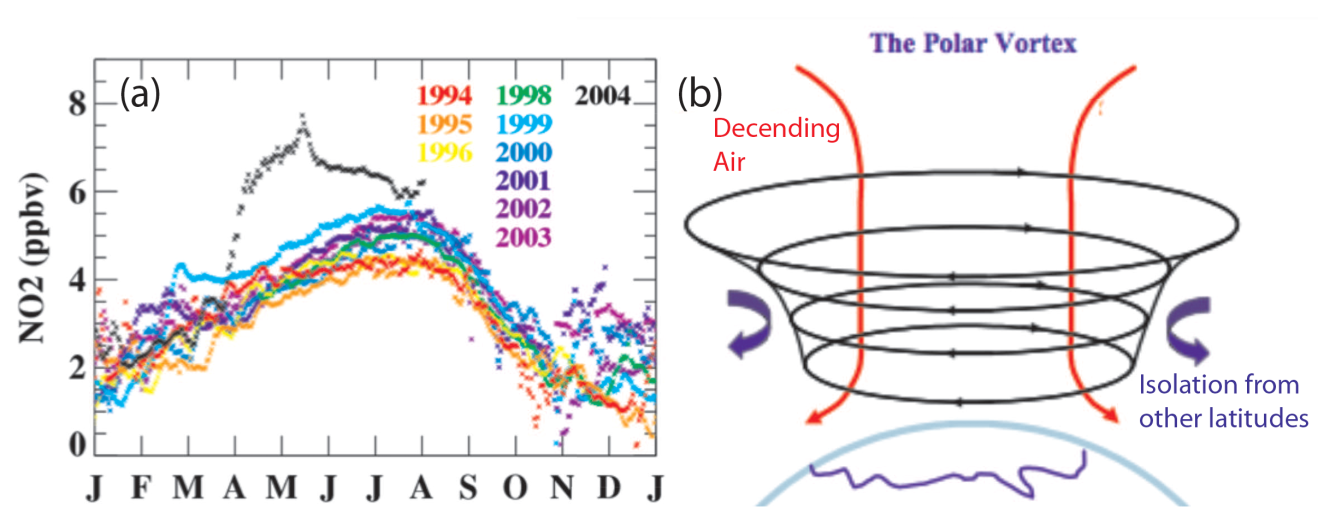 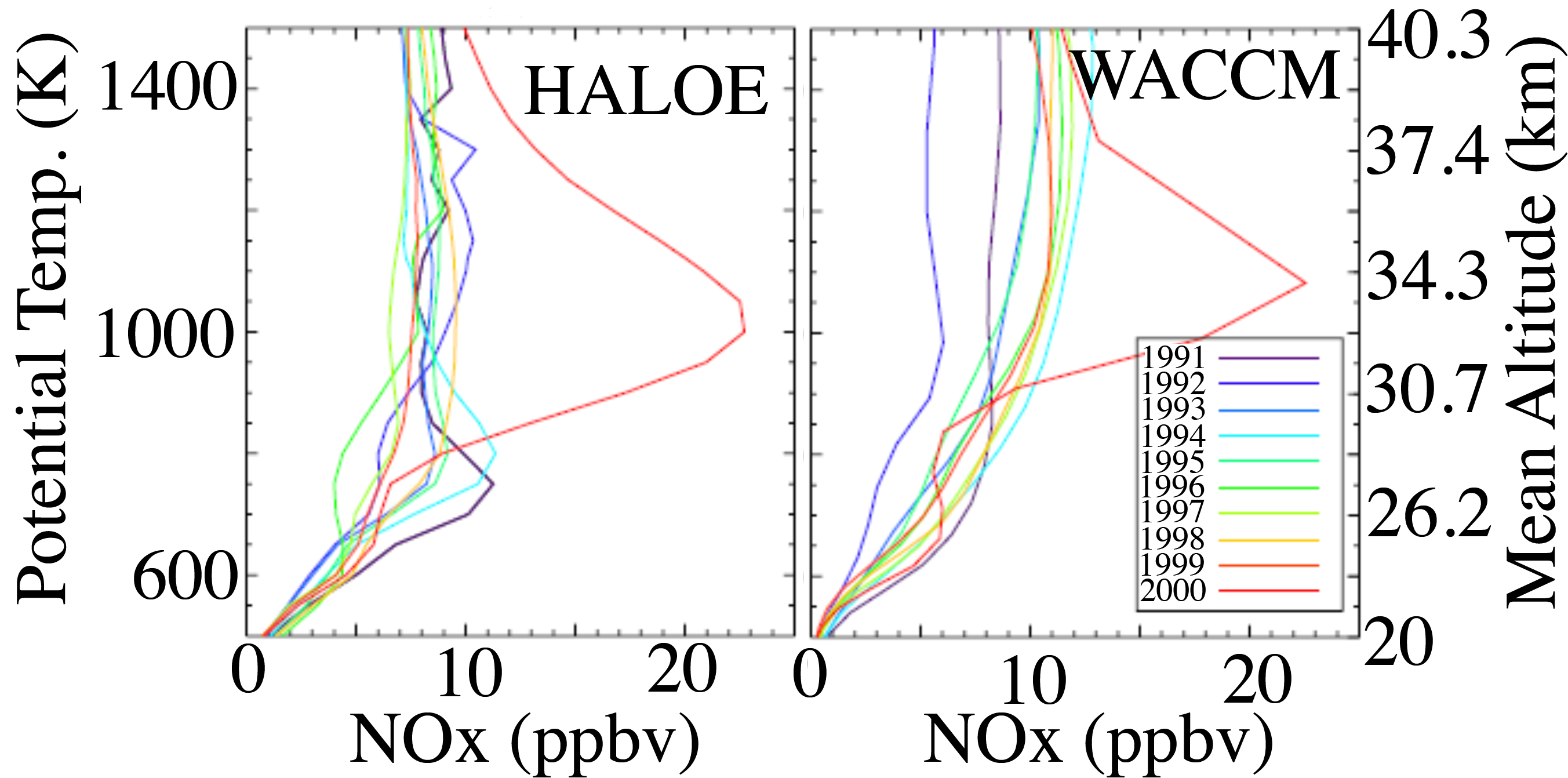 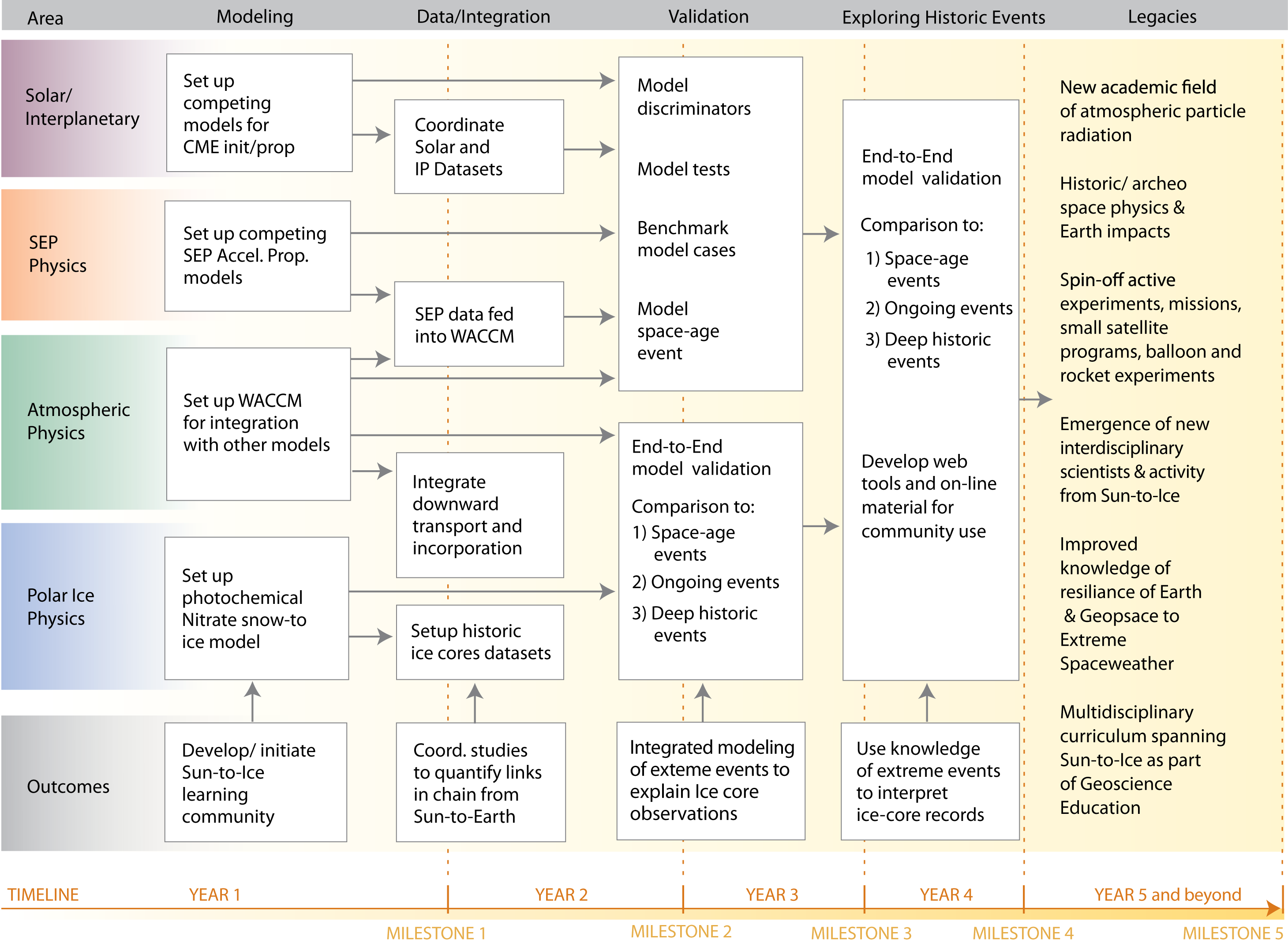 Project Milestones
Milestone 1, model single event throughout Sun-to-Ice system. Model coupling facilitated by simple input-output at this preliminary stage. 
Milestone 2, model second event throughout Sun-to-Ice system using an improved framework. 
Milestone 3, compare results of model for a space-age event with data-sets from heliophysics and Earth system observations. 
Milestone 4, compare results of model for the largest space-age events with existing data-sets from heliophysics and Earth system observations.
Milestone 5, compare results of model for historic events to chemical ice core records.